Welkom op de ouderavond van klas 4 BK
Naam Leerlingcoach: ???

September 2023
Belangrijke pijlers in klas 4
Schoolexamen (SE),Centraal Schriftelijk Examen (CSE) enCentraal Schriftelijk en Praktisch Examen (CSPE)

Loopbaanorientatie en begeleiding (LOB)
Het Schoolexamen
PTA (Programma van toetsing en afsluiting) 
Bevat inhoud van het SE
Te vinden op de website van school

Examenreglement
Hoe te handelen bij ziekte en afwezigheid
Te vinden op de website van school
Het Schoolexamen
SE toetsen worden gemaakt tijdens de SE week
Een SE kan verder bestaan uit:
Schriftelijke toets
Verslag
Presentatie
Werkstukken
etc.
SE toetsen tellen mee voor het SE-eindcijfer
Centraal Schriftelijk en Praktisch Examen
Het CSPE vindt plaats in april 2024
Tijdens het CSPE gaan reguliere lessen door (examenvoorbereiding CSE)
Voor leerlingen met handvaardigheid en D&P in hun vakkenpakket
Het CSE vindt plaats in mei 2024
Loopbaan orientatie en begeleiding
MBO activiteiten
Bezoek open dagen 
Meeloopdagen bezoeken
Stage (13 t/m 17 november) en stageverslag
Gesprekken met leerlingcoach/lob-begeleider
Profielwerkstuk (TM) of beroepenonderzoek (BK)
Digitaal loopbaandossier bijhouden en doorstroomdossier maken.
Naar het Mbo (85%)
Mbo  Sectoren en  Domeinen
Zorg en welzijn (1 domein)
Economie (6 domeinen)
Techniek ( 8 domeinen)
Landbouw (1 domein)
Mbo Kwalificatieniveaus
Entree-opleiding (geen beroepskwalificatie)
Niveau 2: basisberoepsopleiding
Niveau 3: vakopleiding
Niveau 4: specialistenopleiding of 
                     middenkaderopleiding
Toelatingseisen  Mbo
Met diploma BB kun je naar                      niveau 2
Met diploma KB kun je naar niveau 3 of 4
Entree opleiding
Entree-opleiding
Geen diploma nodig
Begeleidt naar studie Mbo niveau 2
Begeleidt naar werk
Is geen beroepsonderwijs
Niveau  2
Basisberoepsopleiding
Diploma Basisberoepsgerichte leerweg nodig
Werkzaamheden onder begeleiding verrichten
Kapper, kok, helpende welzijn, chauffeur, verkoopmedewerker, voedingsassistent, tegelzetter, lasser, drukker, autotechnicus, monteur sterkstroominstallaties
Niveau  3
Vakopleiding
Diploma Kaderberoepsgerichte, Gemengde of Theoretische  leerweg nodig
Zelfstandig werken, begeleiden
Secretaresse, verzorgende, verkoopchef, schoonheidsspecialiste, eerste monteur, voortgezette timmerkracht, elektronisch voorbereider grafische industrie
Niveau  4
Middenkaderopleiding / specialistenopleiding
Diploma Kaderberoepsgerichte, Gemengde of Theoretische leerweg nodig
Zelfstandig werken, specialiseren, leiding geven
Doorgroeien naar leidinggeven of door naar het Hbo  
Administrateur, filiaalbeheerder, bouwkunde horecaondernemer, werkplaatsmanager, verpleegkundige, mediavormgever, technicus engineering
Doorstroming binnen de Beroepskolom
Na entreeopleiding >    naar niveau 2 of werk
Diploma niveau 2   >    naar niveau 3, soms 4 
Diploma niveau 3   >    naar niveau 4
Diploma niveau 4   >    naar het HBO
Maximale verblijfsduur Mbo is 5 jaar (bekostiging)
Vervolg- en doorstoommogelijkheden
HBO
Middelbaar Beroeps Onderwijs Niveau 3 en 4
(BOL en/of BBL)
HAVO
4+5
MBO Niveau 2
(BOL en/of BBL)
MBO
Entree opleiding
4 VMBO BB
4 TL of MAVO
4 
VMBO KB
16 jr
Geen diploma
[Speaker Notes: NIVEAU 1 assistentenopleiding
NIVEAU 2 basisopleiding
NIVEAU 3 / 4 vakopleiding, specialistenopleiding, middenkaderfunctionaris

Middelbaar beroepsonderwijs / ROC’s
BOL (Leren met stage lopen, beroepsopleidende leerweg)
BBL (Werken en naar school, beroepsbegeleidende leerweg)
duur  2 jaar, 3 jaar, 4 jaar

MBO niveau 1 (drempelloos: 16 jaar zijn)

(let op LEERPLICHT)
	16 jaar voll, in het jaar dat je 17 wordt partieel]
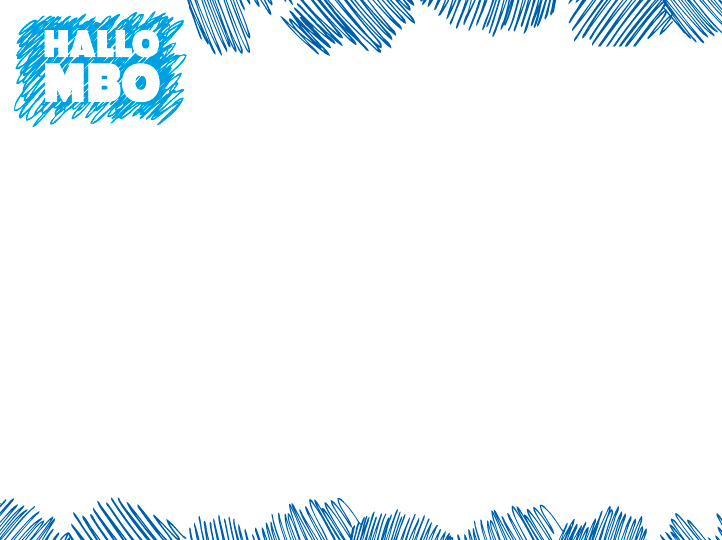 Informatie en nieuwe Mbo-filmpje van Hallo Mbo vind je op www.hallombo.nl
[Speaker Notes: Klik op Mbo-film voor start film, duurt 2 minuten. De film start wanneer je op de link drukt (let op wel internet voor nodig). Check van tevoren of de film het doet en het geluid!]
Naar het Mbo
Verwachtingen? 
Opleidingsbeeld?
Beroepsbeeld?
“Intake”gesprek (motivatie, beeld, ervaringen, geschiktheid)
Zelfbeeld
Aanvullende eisen bij enkele studies (o.a. creatief/sport)
Loting studies (numerus fixus)
Intaketest (o.a. Drenthe College)
Twee manieren van Leren
BBL
Beroeps Begeleidende Leerweg
Werken en 1 dag in de week naar school
Salaris of vergoeding
Zelf werk zoeken
Overéénkomst met ROC (= Mbo) en werkgever
BOL
Beroeps Opleidende Leerweg
School en stage
Geen stagevergoeding
School helpt bij zoeken stageplaats
Overéénkomst met ROC (= Mbo)
Waar let je op bij een BOL-opleiding?
Werkwijze
Verhouding praktijk/theorie
Stage
Vakken
Eigenschappen en vaardigheden
Werkomstandigheden
Gezondheid
Leeftijd
Hoe ziet het eruit, hoe zijn de mensen?
Nodig om te slagen in de vervolgopleiding
Positieve studiehouding
Motivatie
Studeren: plannen, ritme en discipline
Zelfstandig werken
Begeleiding, vragen indien nodig
In Mbo ook weer rekenen, taal, LOB en burgerschap.
De belangrijkste Mbo’s in de regio
Alfa - College
Drenthe College
Noorderpoort College
Alternatieven
AOC Terra (Meppel, Groningen, Assen)
Menso Alting College (Groningen)
Friese Poort, nu Firda (o.a. Drachten)
Friesland College, nu Firda (Heerenveen)
Deltion College (Zwolle)
Landstede (Zwolle)
Cibap (Zwolle)
Wat kunt u thuis doen?
Stimuleren en monitoren van het maken en leren van huiswerk.
SOM today volgen voor de cijfers
Motiveren om met schoolwerk bezig te zijn.

In gesprek gaan over de vorderingen en de keuze voor de vervolgopleiding (waar past hij/zij het beste?)
Meegaan naar open dagen 
Meedenken over welke meeloopdagen geschikt zijn.
Belangrijke data Vmbo 4
sept./okt.                -  “Hallo Mbo” op Salland in de les
6 okt.                      -   Bezoek aan de Onderwijsbeurs in Zwolle
13 – 17 nov.	           -  Stage, beroepsoriënterend
6 – 10 nov.             -  Voorlichting Mbo-opleidingen, op locatie
dec. – febr.	           -  Voortgangsgesprek met kind, ouder en leerlingcoach
22 – 26 jan.            -  Meeste open dagen Mbo-opleidingen
Voor half febr.         -  Inschrijven Havo
12 febr.	           -  Informatieavond Examentraject
6 mrt.                      -  Presentatie Profielwerkstuk
11 – 15 mrt.            -  Extra open dagen Mbo-opleidingen
vóór 1april              -  Zelf inschrijven bij een Mbo-opleiding.
12 juni	           -  Uitslagdag Centraal Examen
4 juli	           -  Diploma-uitreiking BKTM.
Handige internetadressen
www.kiesmbo.nl
www.opleidingenberoep.nl
www.roc.nl
www.alfa-college.nl
www.drenthecollege.nl
www.noorderpoortcollege.nl
www.duo.nl/particulier/   (aanvragen OV-reisproduct)(duurt 3 maanden) 
www.kennisnet/schoolloopbaan.nl
Contact met ouders/verzorgers
Tussendoor:
Indien nodig: over cijfers of gedrag of het signaleren van   leer- of motivatieproblemen. En natuurlijk als er vragen zijn
Voortgangsgesprek: Terug- en vooruitkijken> Hoe gaat het? Hoe sta je ervoor m.b.t. school en de keuze voor de vervolgopleiding. Waar heb je nog hulp, begeleiding bij nodig? Van december 2023 t/m februari 2024
Hoe ben ik als coach het beste te bereiken?
Telefoon school: 0592 390 290
Telefoon coach:
Mail coach:
Vragen?
Voor vragen over vervolgopleidingen kunt u contact opnemen met de decaan, mevr. I. Barmentloo (bao@csvvg.eu)

Voor andere vragen kunt u bij de leerlingcoach terecht.